Unidad 5: Enseñando limites en tu vida y en la vida de los que amas(Presentación 15)
¿Que son los Limites comunes que son violados en la Iglesia?
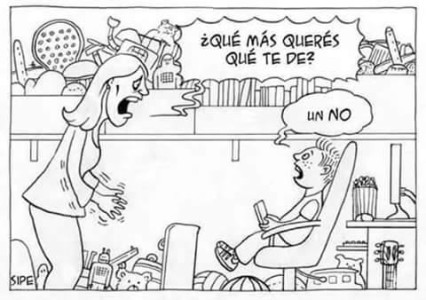 Pastor de la iglesia
Miembro de la iglesia
Introducción
Hablaremos de los limites que debemos establecer en la iglesia o en los ministerios en los que estemos a cargo.
Limites son barreras que mantienen las cosas dentro y fuera.
Nos dan claridad
Y dan barreras apropiadas a gente y actividades y nosotros las establecemos esos limites.
Hablaremos de un personaje bíblico: Nehemias
Limites: En La Iglesia
Nehemías: 
Paso de ser un total desconocido a ser el gobernador de Jerusalén por lo que hizo
1) El hizo que le pedía a los demás hacer
Un hombre le dijo al presidente Roosevelt: “usted es un buen hombre” a lo que contesto: “solo soy un hombre ordinario que es grandemente motivado” Esto describiría a Nehemías y a todos los grandes lideres
Nehemías es un ejemplo a seguir por personas que estamos de lideres en el ministerio
Contexto Histórico
En 586 BC babilonia invadió Jerusalén y los israelitas fueron tomados cautivos. Los babilonios quemaron el templo y destruyeron los muros que protegían la ciudad de mas ataques. (esto lo puedes leer en 2 Crónicas 36). Cuando Persia conquisto Babilonia, su rey Siro fue usado por Dios y mando reconstruir el Templo, pero quedo desprotegido por 90 años hasta que Dios hablo a Nehemías. El libro de Nehemías explica este proyecto de construcción y el impacto del liderazgo de Nehemías para llevar acabo este proyecto. Nehemías trabajaba para el Rey Artajerjes, de quien recibió el permiso de regresar a y construir el muro y vino como Gobernador ya que le Rey le dio ese permiso. Jerusalén no tenia un sistema económico establecido, y la gente le debía a la gente y no se podían pagar ya que los intereses eran grandísimos. Entregaban sus casas, esposas e hijos. Era devastador. Nehemías no podían dejar sus trabajos pues debían mucho y Nehemías pago la deuda. Y cayeron en deber otra vez. Los ricos trataban de detener a Nehemías. Pero estos hombres ESCUCHARON a Nehemías. Los animo a reconstruir el muro.
Nehemías hacia lo que les pedía a los demás
Este principio es excelente para establecer limites en la iglesia
Todas las mañana estaba construyendo y les pedía  que salieran a construir, El no tomo tierra para el ni tomo ventaja de la situación económica para enriquecerse al cobrar impuestos por los que ayudo, que era algo que pudo hacer. Nehemías daba de comer de su bolsa a 150 personas, no del dinero como gobernador. Por eso podía levantarse y reclamar a los Ricos. 
Cuando te levantes a establecer los limites respetaran lo que dices porque lo haces. Esto nos da autoridad Moral.
Autoridad Moral
En USA esperan que sus lideres eclesiásticos tengan mas autoridad moral. Si hay un escandalo moral en la iglesia es mas grande porque se espera que tengan un estándar mas alto ya que representamos a Dios. No les pedimos algo que nosotros no haríamos.
La autoridad moral es influencia
Si no hay alineamiento en lo que lidereas y lo que crees se te tomara como un hipócrita. Debemos ser intencionales en mejorar el carácter. Y tener visión y mantenerla.
¿En que clase de persona me quiero convertir?
¿Que clase de carácter quiero mostrar a otros?
¿Que quiero que salga de mi si me aplastaran para ver de que estoy echo internamente?
Autoridad Moral
John Maxwell: “En cualquier época que se quiebra un principio moral, se crea una pequeña quebradura en el fundamento de tu integridad…. El carácter no es creado en la crisis, mas bien sale a la luz. Todo lo que has hecho en el pasado, y que algunas cosas que has abandonado al dejar de hacerlas- salen a flote cuando estas bajo presión.”
La integridad
La integridad nunca es determinada por nuestras circunstancias a nuestro alrededor. Eres responsable por las decisiones que tu tomas. No las circunstancias. Pones limites o haces malas decisiones. Por eso practicamos las actividades espirituales. 
Si eres líder te han traicionado, no te reconocen cuando deben y Cristo nos recuerda que eso viene al servir. El siervo no es mas grande que su maestro, si el sufrió, ¿que esperas tu?
Perdonar a Otros
Cuando te enojas pierdes tu autoridad moral. Cuando eres lastimado debes sanar, no traigas problemas no resueltos, debes perdonar a otros.
El movimiento mas fuerte que puedes hacer es caer de rodillas y orar y sacar todo a los que no has perdonado.  
Si vas hablar o aconsejar o animar en el área del perdón, necesitas perdonar o saber pedir perdón. Eso te da autoridad moral. ¿Que tanto dejas que otros te controlen porque no puedes perdonarles lo que te hicieron?  Es una pregunta que debes contestar. Perdonar a esos que no se lo merecen es poder en tu vida.
Finanzas
Trabajamos en una organización no lucrativa y tu cheque viene de la donación de personas entonces debes tener autoridad moral en tus finanzas. Debes practicar buena mayordomía. Si quieres liderar gente genuina, debes ser genuino. 
Dave Ramsey: “Da, ahorra y vive con el resto” La iglesia esta bien siempre que vive estos principios. La iglesia no es afectada mucho por la economía del mundo porque vive estos principios, pero con lo que batalla la iglesia es con aquellos que no viven estos principios. Debemos vivir y modelar esto cuando hablamos de finanzas.
Resumen
La decisión mas difícil que hizo Nehemías al ir entrando a Jerusalén fue que no tomaría ni demandaría nada. Confiaran como lideres si somos auténticos si lo que decimos lo cumplimos si tenemos autoridad moral. 
Si no tenemos esto bien nadie seguirá nuestro consejo.
Esto es fundamental: para proclamar con autoridad moral debemos poner limites en nuestras vidas
Phillip Brooks: “El Carácter es formado en los pequeños momentos en nuestra vidas”
Por eso debemos hacer bien esos pequeños momentos bien sin importar que tan insignificantes se miren, eso nos da autoridad moral y podremos ministrar en la iglesia de Dios